スコッティファイン3倍巻キッチンタオル150カット1ロール
【提案書】
コンパクトな1ロールタイプのため持ち運びも楽で収納スペースも軽減できる150カットの長巻キッチンタオル。半分サイズに切れるミシン目つきのため用途で調整出来て便利です
特徴
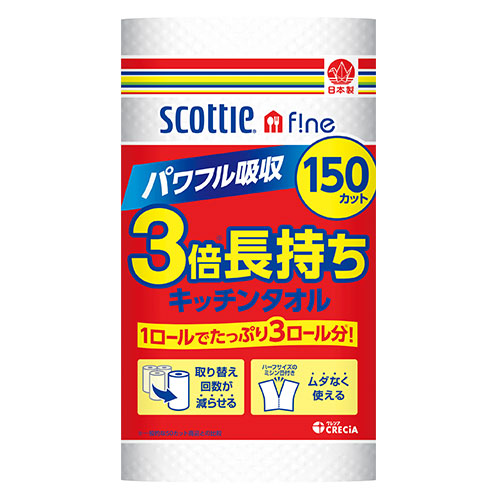 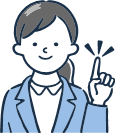 納期
納期スペース
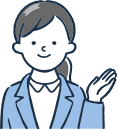 仕様
備考：クレシア製品各種取混ぜ5カートン以上にてお申し込みください。
お見積りスペース
お見積